PORTUGALSKA
OSNOVNI PODATKI
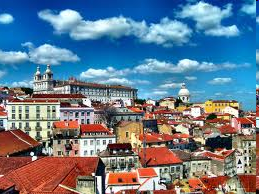 Velikost: 92.391 km2
Okrog 10 milijonov prebivalcev
Glavno mesto: Lizbona
Uradni jezik: portugalščina
Prebivalci: portugalci, portugalke
Valuta: evro
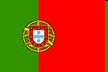 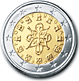 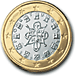 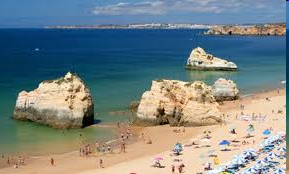 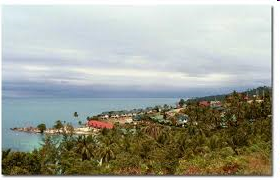 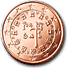 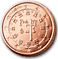 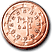 ZGODOVINA
Vdor Arabcev
Ustanovili državi
Vodilni sili
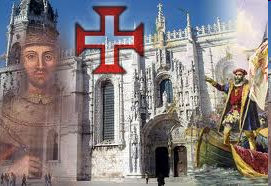 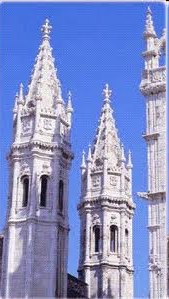 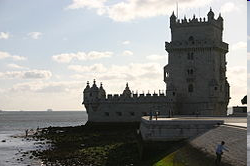 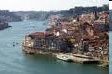 LEGA
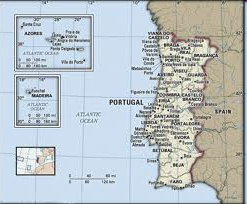 1/6 Pirenejskega polotoka
Skrajni zahod 
Otočja:Azore, Madeiro
Sosednja država je Španija
Meji na Atlantski ocean
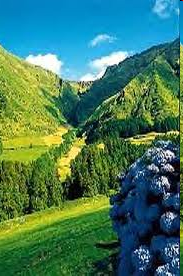 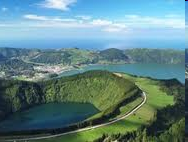 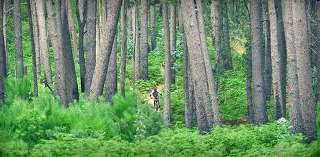 GEOGRAFSKE ZNAČILNOSTI
Reka Tejo deli Portugalsko na dva dela
Sever: gorato, kmetijska področja, podnebje
Jug: ravninsko,podnebje
Najvišja gora :Pico-2351m-vulkan
Mesta : Porto, Coimbra, Setubal
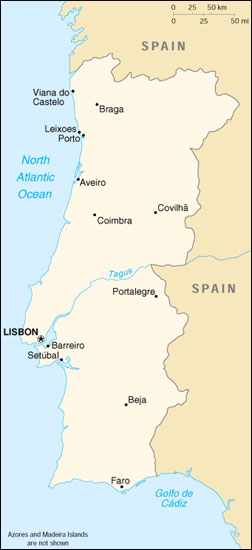 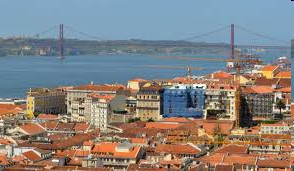 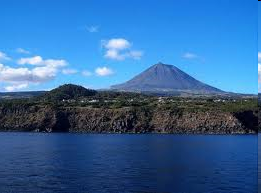 VODOVJE
Glavne reke:Tejo, Douro,Minho, Guadiana
Mondego-Serra da Estrela 
Douro - namakanje
Dolge obale
Delta Ria de Aveiro-bogata z ribami in morskimi ptiči
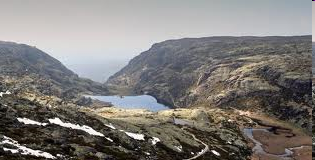 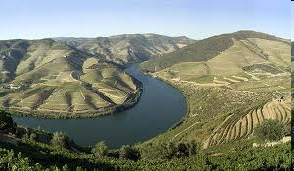 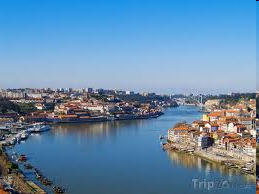 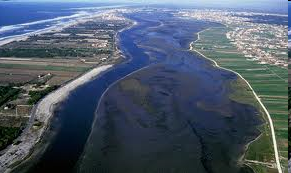 PODNEBJE
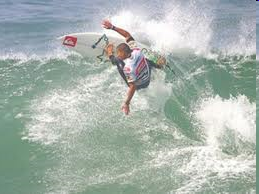 Oceansko
Kontinentalno
Sredozemsko
Sneg
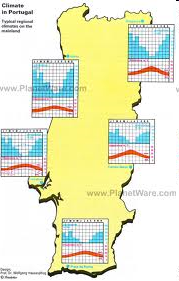 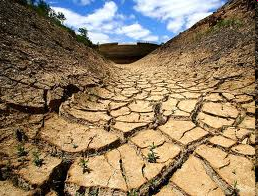 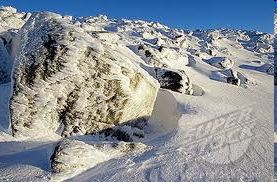 RASTJE
Sever: sredozemski listnati gozdovi
Jug: sredozemska vegetacija-makija, gariga, plutov hrast in črničnik
Primorje: evkaliptus, pinija
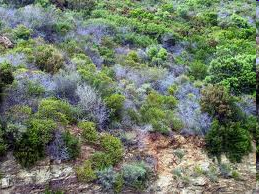 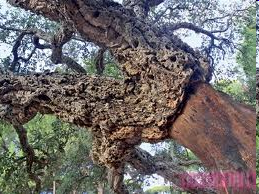 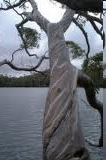 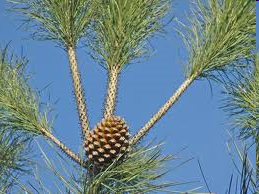 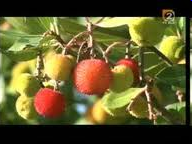 GOSPODARSTVO
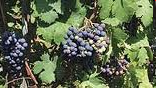 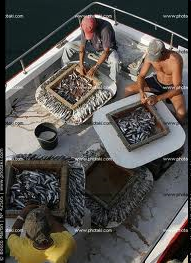 Uvoz – izvoz
Ribištvo
Vinogradništvo
Plutovina
Sever: žito, krompir, oljke, trta, agrumi
Jug: žitarice
Kmetijstvo
turizem
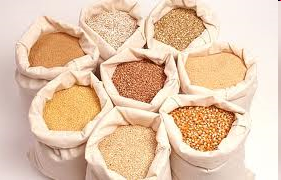 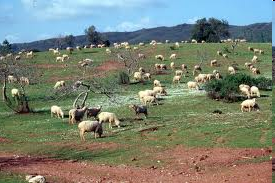 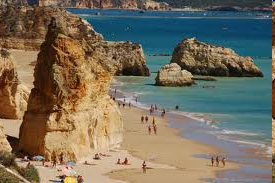 PREBIVALSTVO
Katoličani, protestanti
Življenje na vasi
Emigranti, priseljenci
Obvezno šolanje, pismenost
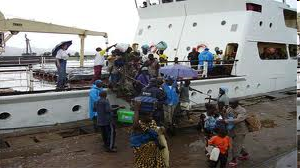 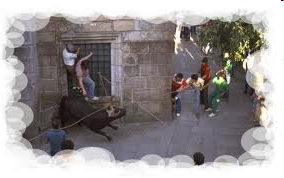 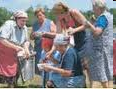 ONESNAŽENOST
Ekološki problem
Zapuščenost in odplake
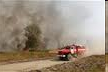 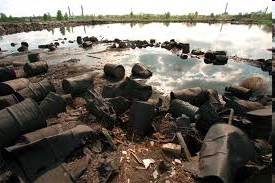 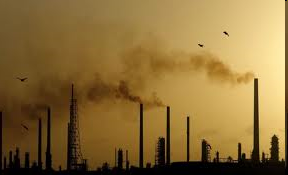 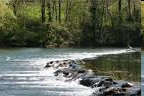 KULINARIKA
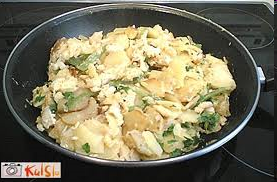 Jedi iz polenovke-365 receptov 
Tradicionalne jedi so še jedi z morskimi sadeži, na klasičnem žaru pečeno svinjino, fižol, lokalna vina in nepogrešljivi portovec
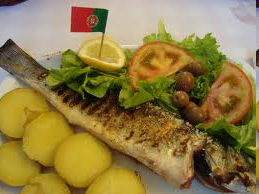 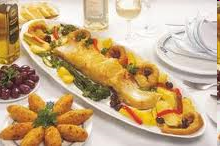 PODOBNOST JEZIKOV
Pravopis podoben španščini
Slovenci in Portugalci-podobna izgovorjava
Fižol-fejžou-po dolensko
Zaradi portugalskih šumnikov
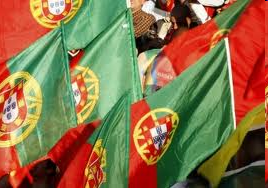 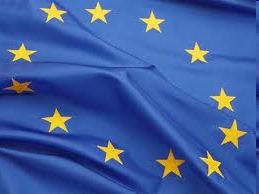 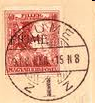 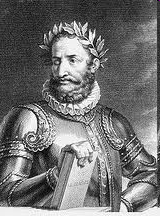 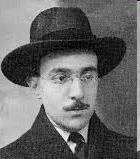 ZNANE OSEBNOSTI
Pomorščak Vasco da Gama
Pesnika Luís de Camões in Fernando Pessoa 
Nogometaš Cristiano Ronaldo
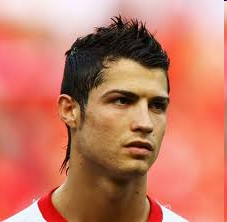 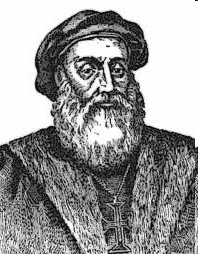 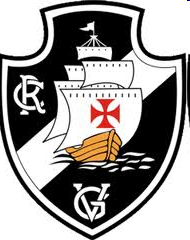 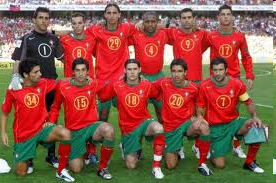 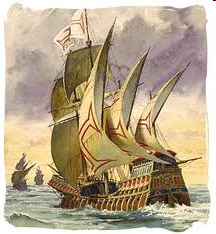 DRŽAVNI SIMBOLI
Zastava:-rdeča in zelena
Grb
Himna:A Portuguesa
	

		»Junaki morja, ljudstvo slave, nesmrtni rod krvi junaške,	ponesite zdaj spet v višave blišč dežele Portugalske!	Zamegljeno iz spomina glas razlega se očakov,	glas pogumnih prajunakov, znaní zmago – domovina.	K orožju, k orožju, v boj! V boj za morje, za celino.	K orožju, k orožju, v boj! V boj za našo domovino,	proti topovom hodímo, hodímo."
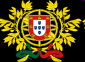 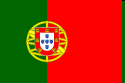